ACM today!
Today:  BS!
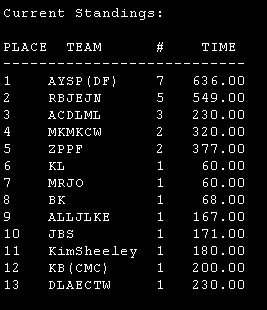 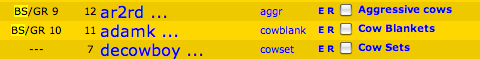 Next 11/2:  guest speaker...
On 11/9:  final lab session
11/13:  regionals
Nice work to everyone in the qualifiers and evening lab...
On 11/16:  wrap-up
ACM this week!?
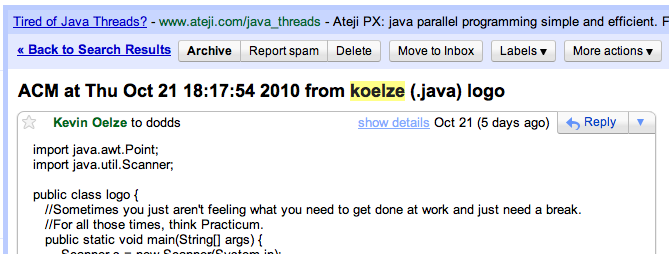 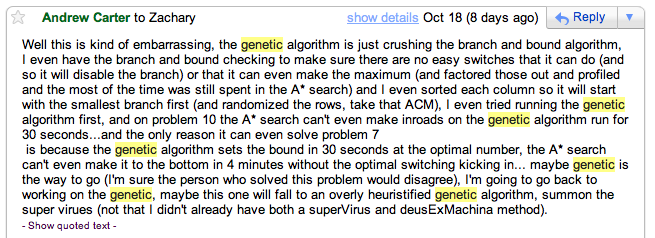 Next week
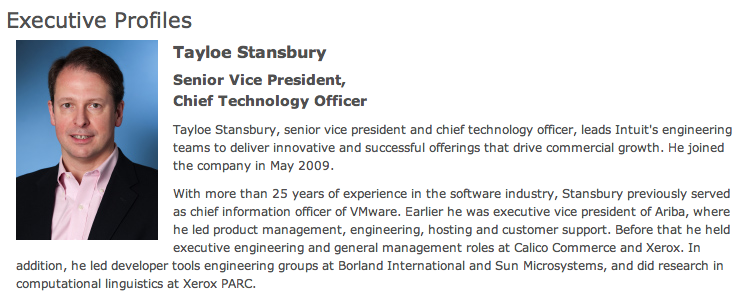 This talk is optional, but it should be good!
In addition, it's incentivized @ 2 problems...
It may count as a colloquium, too...
Jotto!
sophomores remain...
Sophs
Jrs
Srs
Profs
pluot 1
pluot 2
pluot 1
pluot 2
squid 2
squid 1
squid 0
squid 1
fails 2
fails 2
fails 0
fails 2
cache 1
cache 2
cache 3
cache 0
china 0
china 1
china 3
china 2
quail 2
quail 1
quail 0
quail 3
conch 0
conch 0
conch 5
conch 1
laugh ?
laugh 5
laugh x
laugh 2
[Speaker Notes: PERL stories
  - use in ACM
  - creating scripts
  - LTS, BOT]
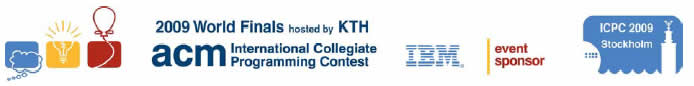 Problem D from the 2009 World Finals in Stockholm:Pipe Packing
Given a set of four wire diameters:
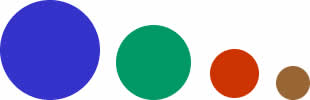 What is the minimum diameter of pipe that can contain all four wires?
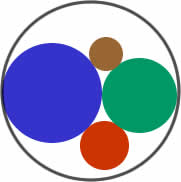 (Constraint: pipes only come in millimeter sizes)
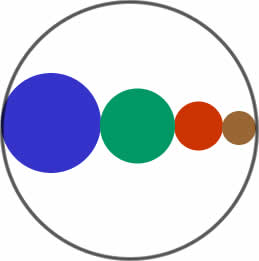 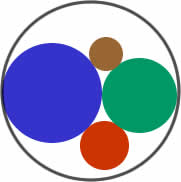 A lower bound: sum of largest two wire-diameters
An upper bound: sum of all four wire-diameters
Intuition: Solve this problem by binary search
Binary search between lower bound and upper bound
Given a pipe diameter and four wire diameters, can you pack the wires inside the pipe?
Choose the smallest integer pipe diameter that fits
Binary search in a sorted list...
in Python
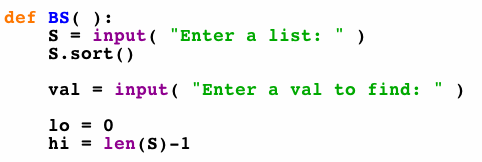 What's next... ?
we want to return True or False: is val in S?
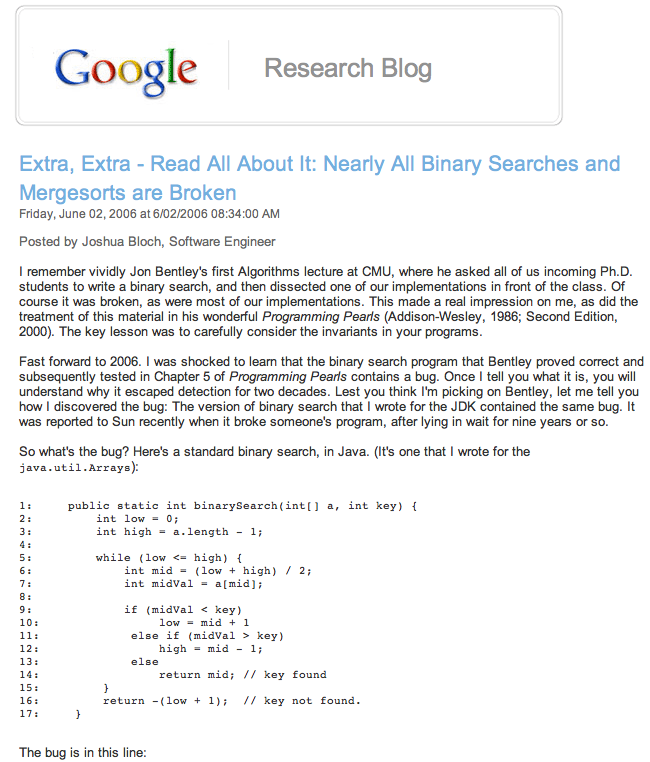 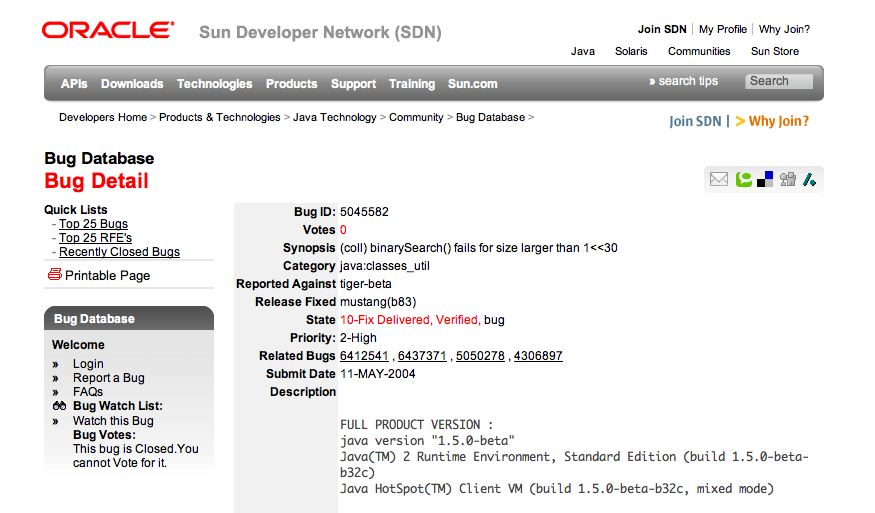 This bug went undetected in Java's libraries for years...
This week's problems…
palpath
city
aggr
cowset
flood2
These three are all examples of problems for which binary search might be a good technique…
could be used here, too...
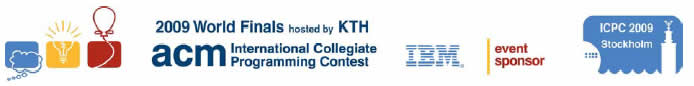 Problem D from the 2009 World Finals in Stockholm:Pipe Packing
Given a set of four wire diameters:
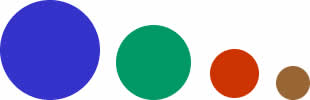 What is the minimum diameter of pipe that can contain all four wires?
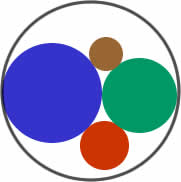 (Constraint: pipes only come in millimeter sizes)
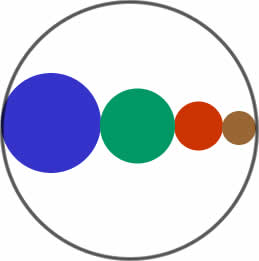 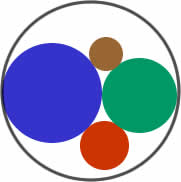 A lower bound: sum of largest two wire-diameters
An upper bound: sum of all four wire-diameters
Intuition: Solve this problem by binary search
Binary search between lower bound and upper bound
Given a pipe diameter and four wire diameters, can you pack the wires inside the pipe?
Choose the smallest integer pipe diameter that fits
Binary search ?
If a desired value is

difficult to compute but easy to check

and

(what other criteria do we need here?)

then we can binary search across all the possible values for it, checking as we go... !
This week:  aggr
Output
Input
3
5 3
1
2
8
4
9
Number of cows to house in the new barn…
The largest minimum spacing possible after placing the cows
Number of stalls in which cows can be placed
The locations of stalls
1
2
4
8
9
aggr in Python (in part)
# get the # of stalls (N) and cows (C)

S = []
for i in range(N):
  S += [input()] # get the stalls' locations
S.sort()         # sort them

lo = 0
hi = max(S)-min(S)+1
input
aggr in Python (in part)
# get the # of stalls (N) and cows (C)

S = []
for i in range(N):
  S += [input()] # get the stalls' locations
S.sort()         # sort them

lo = 0
hi = max(S)-min(S)+1

while True:

  mid = (lo + hi)/2  # no overflow in Python, right?
  if mid == hi or mid == lo: break

  # does mid work?
  if CHECKS_OUT( mid, C, S ):
    lo = mid # worked! look higher (set lo to mid)
  else:
    hi = mid # did not work... look lower (set hi to mid)

print mid
input
binary search
still left to do?
Last week:  wifi
Input
Output
1.0
The # of test cases...
1
2 3
1
3
10
The smallest max distance achievable
The # of access points and the # of houses
Locations of the houses...
1
3
10
This week:  city
# of people to house
Output
Input
cost per unit distance from (0,0)
194
maximum # of stories per building
10 20 3
11
22
33
The minimium cost to house the specified # of people
0dist
cost of 1st story
1dist
0dist
0dist
1dist
1dist
0dist
1dist
2dist
3dist
the central station where everyone works is at (0,0)
distances to it are considered to be |x|+|y|-1
This week:  cowset
# of cows available, up to 34
Output
Input
minimum ID sum
5
maximum ID sum
3 -1 2
1
-2
3
The number of subsets whose IDs sum between min and max
ID # for 1st cow
Try all subsets...?
ID # for 2nd cow
ID # for 3rd cow
Farmer Ran is willing to play frisbee with any subset of cows whose IDs sum to any value between the min and max...
This week:  cowset
# of cows available, up to 34
Output
Input
minimum ID sum
5
maximum ID sum
3 -1 2
1
-2
3
The number of subsets whose IDs sum between min and max
ID # for 1st cow
Takes too long to try all subsets...!
ID # for 2nd cow
How could Bin Search speed it up?
ID # for 3rd cow
Farmer Ran is willing to play frisbee with any subset of cows whose IDs sum to any value between the min and max...
Try this week's problems!
Perhaps start with aggr...